Cómo fomentar el cumplimiento del tratamiento
Cómo fomentar el cumplimiento del tratamiento
Objetivos
Al final de esta unidad las participantes podrán hacer lo siguiente: 
Definir el cumplimiento del tratamiento.
Explicar por qué es importante el cumplimiento del tratamiento.
Analizar regímenes de una sola tableta.
Revisar la resistencia, las causas y la prevención.
Analizar las seis razones principales por las que las personas omiten la medicación.
Analizar consejos para fomentar el cumplimiento.
[Speaker Notes: Review the objectives. 

Engage participants to assess what they may already know about the topic. 
Ask, “What is medication adherence?”
Ask, “Why do you think medication adherence is important?”
Ask, “How can you support/promote adherence with clients?”]
Cómo fomentar el cumplimiento del tratamiento
Cumplimiento del tratamiento
¿Qué es el cumplimiento del tratamiento?
El cumplimiento del tratamiento es la capacidad de cumplir con las recomendaciones de tratamiento.

Esto incluye:
Tomar los medicamentos exactamente como se los recetaron
Asistir a las citas médicas
Evitar interacciones farmacológicas
[Speaker Notes: Review the slide. 
 
The HIV virus makes millions of copies of itself everyday. Antiretroviral drugs can’t kill the virus but can keep it from multiplying rapidly.]
Cómo fomentar el cumplimiento del tratamiento
Cumplimiento del tratamiento
¿Por qué es importante el cumplimiento del tratamiento?
Beneficios del cumplimiento
Supresión viral sostenida
Riesgo reducido de resistencia al medicamento
Mejor salud general
Mejor calidad de vida
Disminución del riesgo de transmisión del VIH
[Speaker Notes: Why is medication adherence important? Adherence to an HIV regimen gives HIV medicines the chance to do their job. It prevents HIV from multiplying and destroying the immune system. HIV medications help people with HIV live longer healthier lives. Medications also reduce the risk of HIV transmission, especially if the person is undetectable. If the person is undetectable for at least six months they cannot transmit the virus.  
 
Other benefits are:
Sustained viral suppression
Reduced risk of drug resistance
Better overall health
Improved quality of life
Decreased risk of HIV transmission]
ACTIVIDAD: HOJA DE TRABAJO DE COMPRENSIÓN DEL CUMPLIMIENTO
[Speaker Notes: Group Activity: Understanding Adherence 
 
Divide the class into 3 groups (depending on the number of class participants). Give each group a copy of the Understanding Adherence worksheet. 
Ask each team to select a recorder to document answers and a reporter to share answers. As a group, answer all questions on the worksheet. Group members will also write in their answers or best guess to each question on the worksheet. Give about 8 minutes to complete the worksheet. 
One point will be given to each group per question if the answer is correct; no half-points will be given. 
If the group gives an incorrect answer, the next group (in alpha or numeric order) has the opportunity to answer the question.
If no group or individual gives a correct answer the facilitator will give the correct answer.
 
After reviewing the worksheet, point out that medication adherence and supporting clients in doing so is more than just encouraging them to take medication. It encompasses attending medical appointments such as the optometrist, well woman visits, dental appointments, and therapy sessions (if applicable) and attending support groups. These appointments and community meetings all aid in a person’s health and well-being; it includes the whole person.]
Cómo fomentar el cumplimiento del tratamiento
Cumplimiento del tratamiento: ¿cuánto es suficiente?
Cumplimiento del tratamiento
El cumplimiento asegurará que todos los medicamentos en una combinación estén en niveles lo suficientemente altos para controlar el VIH durante las 24 horas del día.  
Si estos niveles bajan demasiado, aumenta el riesgo de resistencia.
Intentar tomar cada dosis, o casi el 100 %, sigue siendo el mejor objetivo. 
Incluso omitir una o dos dosis por semana puede hacer que algunos medicamentos fallen, en especial al comienzo del tratamiento.
[Speaker Notes: Review the slide. 

When a patient is adherent, all the drugs are at high enough levels to control HIV for 24 hours a day.]
Cómo fomentar el cumplimiento del tratamiento
Regímenes de una sola tableta (STR)
Cumplimiento del tratamiento
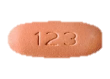 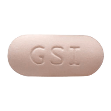 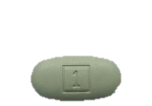 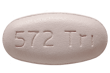 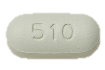 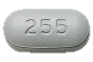 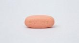 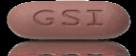 [Speaker Notes: Single-tablet regimens were a very important development in the treatment of HIV. 
This chart is a listing of all 8 single-tablet drug regimens, and their approval dates. Most are 3 drug regimens; Juluca is the first and only 2 drug regimen.
Several of these drugs have been reformulated, for example Stribild and Genvoya are the same drug, however the difference is in the amount of tenofovir in the drug. The new formulation for Truvada is called TAF.
Atripla was the first single-dose drug before Complera was approved. Now there are many more choices available.
Preferred drug regimen options are always changing, so finding the right resources to educate yourself and clients is important. The most current information can be found on the websites aidsinfo.org, ias-usa.org, and thebody.com. Positively Aware Magazine publishes an HIV Drug Chart once or twice a year. Other reputable websites are also available.]
Cómo fomentar el cumplimiento del tratamiento
¿Qué es la resistencia?
Cumplimiento del tratamiento
Los medicamentos contra el VIH están diseñados para evitar que el virus se reproduzca.
Algunas veces el VIH cambia (muta) a medida que hace copias de sí mismo.
Los cambios o las mutaciones permiten que el virus siga reproduciéndose a pesar de la administración del medicamento. 
Cuando esto sucede, el VIH desarrolla resistencia a ese medicamento.
La resistencia es un desafío importante en el tratamiento del VIH:
Disminuye la capacidad de los medicamentos contra el VIH para controlar el virus.
Reduce las opciones de tratamiento.
[Speaker Notes: Review the slide. 

The best way to prevent resistance is to stick closely (adhere) to an HIV drug regimen. With good adherence, resistance is less likely to develop. This gives a patient’s current drugs the best chance of working and will keep more treatment options open in the future.]
Cómo fomentar el cumplimiento del tratamiento
¿Qué es la resistencia?
Cumplimiento del tratamiento
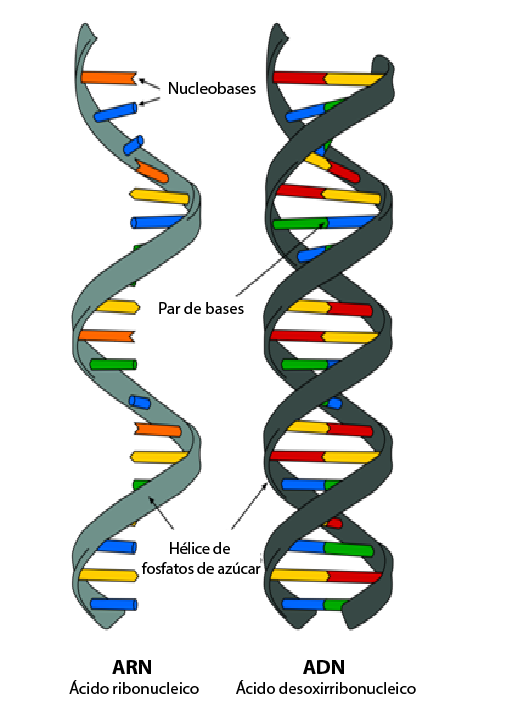 Después de infectar una célula CD4, el VIH hace nuevas copias de sí mismo que infectan otras células CD4.
El VIH puede generar miles de millones de virus nuevos todos los días.
Al hacer nuevos virus, el VIH copia su código genético. 
La copia ocurre tan rápido que pueden ocurrir errores (mutaciones).
Algunas mutaciones son inofensivas
Otras causan problemas que permiten que el virus se reproduzca incluso en presencia de medicamentos contra el VIH.
[Speaker Notes: Review the slide.]
Cómo fomentar el cumplimiento del tratamiento
¿Qué es la resistencia?
Cumplimiento del tratamiento
Si un medicamento no funciona contra un virus mutado, ese virus se reproducirá rápidamente.
La carga viral aumenta.
Es posible que deba cambiar los medicamentos para controlar el VIH.
Los medicamentos contra el VIH se usan en combinación para bloquear la reproducción en el ciclo de vida del VIH.
La combinación de medicamentos dirigidos a varios objetivos diferentes es mucho mejor para prevenir la reproducción del VIH que uno solo.
Con menos reproducción del VIH: 
La carga viral es menor.
Las mutaciones y la resistencia tienen menos probabilidades de ocurrir.
[Speaker Notes: Review the slide.]
ACTIVIDAD GRUPAL: CÓMO FOMENTAR EL CUMPLIMIENTO MEDIANTE LA ESCUCHA ACTIVA
[Speaker Notes: Activity: Promoting adherence 
Ask participants to return to the same groups for the next activity. 
Tell the groups that clients have a number of reasons that they skip taking HIV medications. Ask the group to write as many reasons that they can think of on the flip chart sheet provided on the wall; they have 3 minutes to do so. 
Take a quick look at the newsprint to identify any differences to be pointed out without mentioning the same answers. 
Ask the participants if there are any other reasons that were not mentioned? 


Promoting Adherence: Active Listening Practice
Divide class into pairs; groups of two.
Distribute the handout Active Listening Techniques.  Review the 5 techniques and examples. Tell participants we are going to practice these techniques with our partner.
Give the instructions that each team will select one barrier from the flipchart that the group previously identified as reasons that a client is not taking their medication.  
Each team will conduct a role play; one participant will play the role of client while the other will play the role of a Community Health Worker.  
Distribute the handout Active Listening-Role Play. Using the active listening techniques handout the Community Health Worker will select a technique to role play and the participant who is the client will role play the barrier; acting out why it’s difficult to be adherent to HIV medications. For example-Active Listening skill technique-Restating. Client role may explain the following : 
Client’s role play response
Adherence has been my priority since when I was diagnosed a year ago, but I wasn’t working. Now that I am working, my new job at the hospital is shift work and honestly I don’t have time to take my meds.
Community Health Worker role play response
“So, you would like to get back on track with taking your medication every day but working varied shifts at the hospital causes you to forget to take your HIV medication and need a strategy to help you remember; is that correct?”  
Give participants 10 minutes to practice. Then debrief the activity by asking the following questions:
What there a technique that was easier to use? more difficult?]
Cómo fomentar el cumplimiento del tratamiento
Prevención de la resistencia
Cumplimiento del tratamiento
La mejor manera de evitar la resistencia es tomar los medicamentos a diario según lo prescrito (es decir, tener un buen cumplimiento).
Es importante no omitir dosis.
Tomar los medicamentos a la misma hora todos los días.
Recuerde, un buen cumplimiento es la mejor manera de prevenir la resistencia:
Siga el programa de medicamentos y el virus no se reproducirá tan rápido.
Si no se está reproduciendo, el VIH no puede hacer cambios que conduzcan a la resistencia.
Disminuir la progresión del VIH 
Restaurar la función del sistema inmunitario
Mejorar la calidad de vida de una persona
[Speaker Notes: Review the slide.]
Cómo fomentar el cumplimiento del tratamiento
Las seis razones principales por las cuales las personas omiten sus medicamentos contra el VIH
Cumplimiento del tratamiento
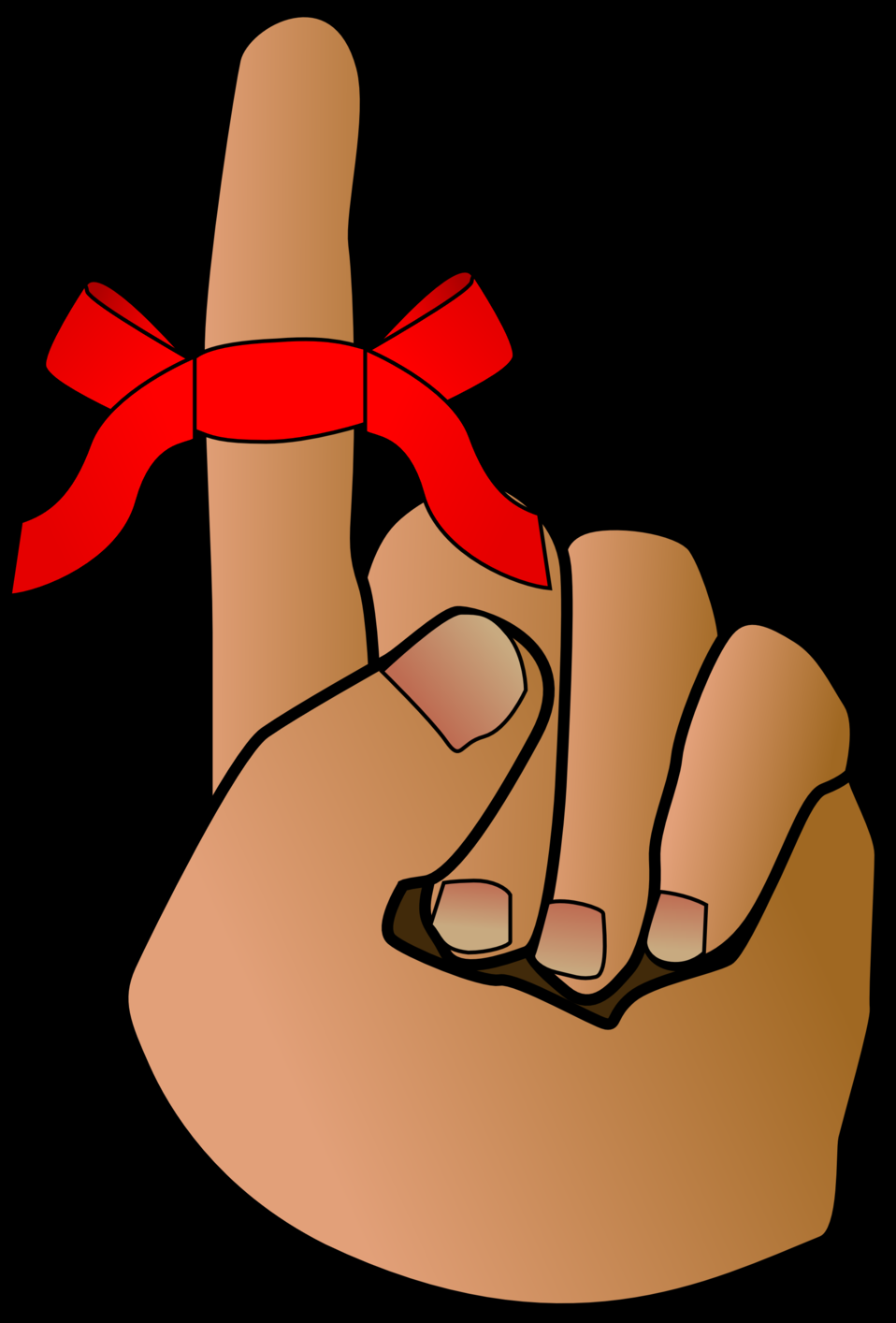 “Honestamente, se me olvidó”.
“No siempre puedo pagar mis medicamentos”. Falta de seguro médico para cubrir el costo de los medicamentos contra el VIH
“Los efectos secundarios están fuera de control”.
“Mi vivienda no siempre es estable”.
“Tengo mucho que hacer”.
“Estoy deprimido”.
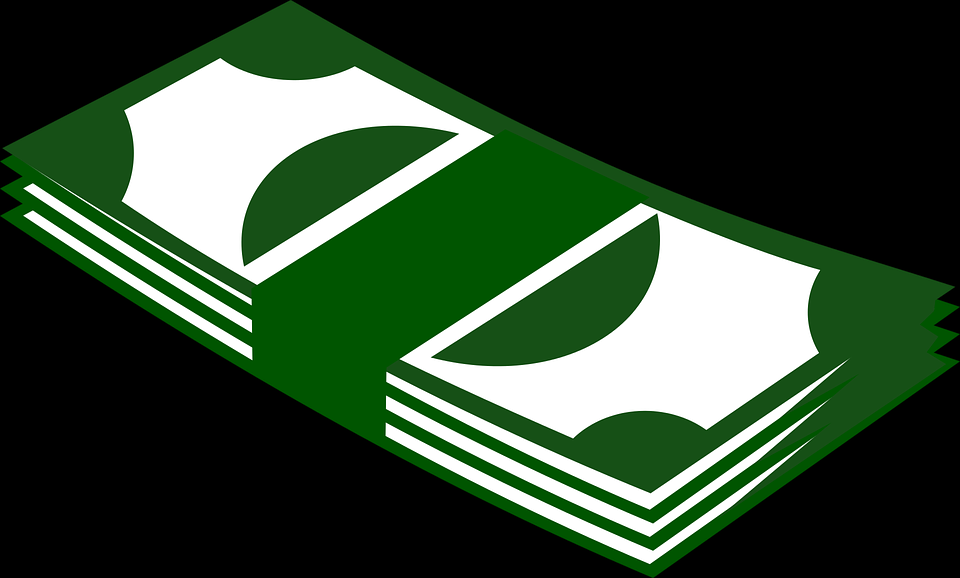 Fuente: Terrell, K. (2018). “6 Reasons why people skip their HIV meds”. The Body: The HIV/AIDS resource. https://www.thebody.com/slideshow/reasons-why-people-skip-their-meds
[Speaker Notes: Why clients may skip their HIV medications – and how to help them. 

“Honestly, it just slipped my mind.”
The key to remembering is tailoring your meds to your schedule. In order to remember to take your meds, you have to have a system that works with your routine, not against it.

What if you forget or miss a dose?
Almost everyone will forget or be late at some time, and this will be fine. But there is a difference between an occasional missed dose and regularly forgetting on a daily or weekly basis.  Be strict with yourself to assess how adherent you are. Taking days off treatment is a risky way to use HIV drugs.

You need a regimen that you can follow every day.
This includes both during the weekend and in during different situations you may encounter in life.

Don’t double dose
Many combinations are taken once daily. This usually means taking them every 24 hours. Twice-daily drugs need to be taken every 12 hours. If you realize you have missed a dose, take it as soon as you remember. If you only realize you missed a dose when you're going to take your next dose, do not take a double dose.

“I can’t always afford my meds.” 
Not all interruptions in treatment are based on things that you can control, especially when it comes to money. Whether you have lost your job and with it your health insurance; you never had health insurance; you don't qualify for government assistance; you were placed on the AIDS Drug Assistance Program (ADAP) waiting list; or your insurance doesn't cover the entire cost of your meds, being able to pay out of pocket can cost thousands a month. Those who don't have that kind of money may find themselves going without. This issue may not be fixable, but talk to your provider about patient assistance programs to see what your next steps should be.

"My side effects are out of control."
Side effects can be bad. Not everyone will experience them, but some will. And whether it's vomiting, diarrhea, wild dreams, nerve damage, higher cholesterol levels, lipodystrophy, or depression, side effects can seriously impact your motivation to adhere to your medications. The key is to be knowledgeable and know what to expect before you start treatment. Also, ask your health care provider how to manage minor side effects if they arise. If you do experience some side effects and they are intolerable, don't just quit your treatment altogether. Speak to your health care provider about other alternatives and the possibility of switching your regimen to something else.]
Cómo fomentar el cumplimiento del tratamiento
Las seis razones principales por las cuales las personas omiten sus medicamentos contra el VIH
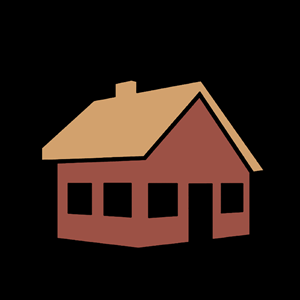 “Mi vivienda no siempre es estable”.


“Tengo mucho que hacer”.


“Estoy deprimido”.
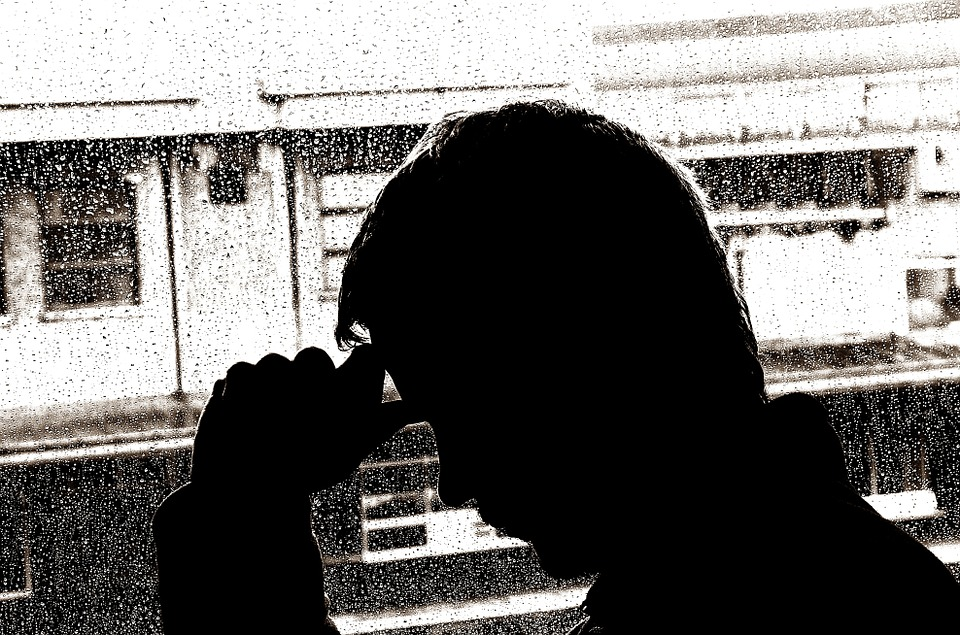 Fuente: Terrell, K. (2018). “6 Reasons why people skip their HIV meds”. The Body: The HIV/AIDS resource. https://www.thebody.com/slideshow/reasons-why-people-skip-their-meds
[Speaker Notes: "My housing isn't always stable."
In the 2010 documentary The Other City, one of the most heartbreaking moments was when J'Mia Edwards, an mother of three with HIV who was struggling to maintain her Section 8 housing, looked into the camera and said, "I need an apartment. My housing is my prevention.” For people with HIV who are homeless or who have unstable housing, basic needs (such as food, clothing, shelter and caring for children) often outrank taking their meds. No one can fault them for that. Also, having a stable roof over your head means you have a safe place to store your medication and refrigerate it if needed.

"I have too much going on."
Life doesn't stop because you have been diagnosed with a disease—nor do your responsibilities. Whether it's a chaotic work schedule, taking care of loved ones, or juggling a job and school, the act of getting your medications refilled regularly and taking them consistently is difficult to maintain when so much is expected of you. But balance is important, especially when it comes to your health. If you can't take care of yourself first, how are you going to be able to take care of your other responsibilities if you get really sick?

"I'm depressed."
Mental health issues are not uncommon for people with HIV. Stigma, isolation, and rejection can lead to depression—and if that depression goes untreated, it can deeply impact your ability to adhere to your medications. Even worse: Depression in the HIV community is massively underdiagnosed. HIV care providers need to step up and better screen for mental health issues. But that doesn't mean that you can't open up and talk to your provider about how you are feeling emotionally, especially if those feelings are a factor in why you are not taking your medicine.]
Cómo fomentar el cumplimiento del tratamiento
Otras razones por las cuales las personas omiten los medicamentos contra el VIH
Cumplimiento del tratamiento
Problemas para tragar píldoras u otra dificultad para tomar medicamentos
No estar preparado emocionalmente para el tratamiento
Confusión sobre por qué es necesario tomar medicamentos contra el VIH
Dificultad para tomar medicamentos
Carga de la píldora: fatiga mental/emocional de tomar medicamentos
Escepticismo sobre la efectividad de los medicamentos
Sentir falta de opciones sobre el tratamiento
“Sentirse diferente” debido al tratamiento continuo
Interrupción de rutinas sociales; vergüenza o miedo a que lo vean tomando medicamentos
No haber revelado el estado del VIH a compañeros de trabajo, amigos, amantes o familiares
No tener los medicamentos encima
Consumo de alcohol o sustancias
[Speaker Notes: Review the slide.]
Cómo fomentar el cumplimiento del tratamiento
Consejos para fomentar el cumplimiento
Cumplimiento del tratamiento
Relacione tomar su medicamento con una rutina que seguramente hará a la misma hora todos los días (p. ej., actividad diaria: cepillarse los dientes, revisar el correo electrónico, ir al baño, comer).
Mantenga los medicamentos cerca. Mantenga un suministro de respaldo de medicamentos en el trabajo o en su cartera o maletín. Lleve un suministro diario de medicamentos en un llavero pastillero.
Siempre planifique con anticipación. Si se va por el fin de semana o de vacaciones, planifique con anticipación. Empaque sus medicamentos para todo el viaje.
Asista a todas las citas médicas 
Rodéese de personas positivas
Hable sobre los problemas y las barreras anticipadas antes de comenzar el tratamiento
Considere un periodo de prueba (multivitaminas o dulces)
¿Es útil tener un plan de tratamiento de medicamentos recetados por escrito?
Herramientas de cumplimiento: use un pastillero de 7 días, configure alertas telefónicas mediante aplicaciones como BugMe o Google Calendar.
Regístrese en el servicio de recordatorio personal de TheBody.com en thebody.com/reminders para recibir mensajes de texto cuando llegue el momento de tomar medicamentos, asistir a citas médicas, solicitar recetas, entre otros.
Asegúrese de que su farmacéutico pueda llamarlo para recordarle cuándo debe reabastecer los medicamentos
Apoyo social y motivación de familiares y amigos
[Speaker Notes: Review the slide. 
Additional notes:

Use a 7 day pill box. Once a week, fill the pill box with your medications for the entire week. 
Leave the tab up each day after taking the medication to see that you have taken it.
Review anticipated problems and barriers to adherence, which then permits the patient to work out solutions on their own, or with assistance. For this purpose, some providers give their patients a week's worth of jelly beans or M&Ms to try to follow the prescribed schedule and see where they falter. 

Which doses are problematic? What are the circumstances? What is the patient thinking when errors occur? What is the patient's attitude about mistakes? Do they consider a fifteen-minute delay a catastrophe signifying irremediable failure? Alternatively, are they sanguine about missing a weekend's worth of medications? Such rehearsal is often extremely helpful in anticipating and correcting potential pitfalls.

Make a Plan
Choose a treatment you think you can manage. Find out what is involved before you choose your treatment: How many tablets? How big are they? How often do you need to take them? How exact do you have to be with timing? Are there food restrictions? Are there easier options?

Plan your timetable. For the first few weeks, mark the time that you take each dose.

Some patients find it helpful to have a written treatment plan that shows the name of the medication, time of each dose, number of pills or capsules per dose and meal restrictions, if any, along with a telephone number to call with questions and for the next appointment date. Both doctor and patient should keep a copy of the plan for review at the next visit. Other techniques for promoting adherence include identifying daily activities that can be linked to pill-taking (e.g., a regular TV show), keeping a medication diary or log (preprinted forms can be prepared), preparing pills for the week at fixed times (e.g., Sunday evening), and otherwise relating pill-taking to the normal rhythms of daily life. Planning ahead for changes in routine or for weekends can forestall lapses at such times.

Reasons for treatment failure include, but are not limited to, the absence of effective treatment options for an individual patient, impaired drug metabolism or absorption, very late stage illness or inability to tolerate multiple, sometimes toxic, side effects.

If you travel, take additional drugs with you in case flights or other arrangements change.

Keep an emergency supply where you might need them -- at work or a friend's house etc.]
Cómo fomentar el cumplimiento del tratamiento
Escenarios posibles
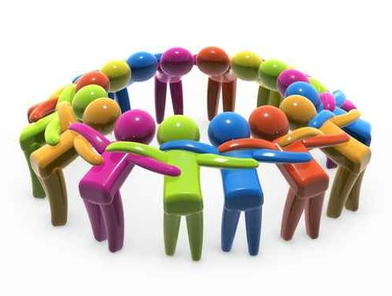 2/3/0817
[Speaker Notes: Pass out case scenarios – ask the same groups to work together. 

Assign a different case scenario to each group. Ask participants to determine as a group how to best support the client with medication adherence and share with the larger group.]
Cómo fomentar el cumplimiento del tratamiento
Cumplimiento del tratamiento
Referencias
Council, A. “Guidelines for the Use of Antiretroviral Agents in HIV.” www.aidsinfo.org. 18 de enero de 2018. Consultado el 12 de febrero de 2018.
“Guidelines and Recommendations: HIV/AIDS”. Centers for Disease Control and Prevention. Última actualización el 19 de enero de 2018. Consultado el 12 de febrero de 2018.
“HIV Treatment Guidelines”. American Academy of HIV Medicine. Consultado el 12 de febrero de 2018.
Positively Aware, “HIV Treatment, Prevention, and Support from TPAN”, 22nd Annual HIV Drug Guide, marzo y abril de 2018.
www.thewellproject.org 
www.thebody.com
[Speaker Notes: Share these resources with participants to find out the most up to date information about HIV medications and recommendations to help clients with treatment adherence.]